AVL 16 May h 14-17-30
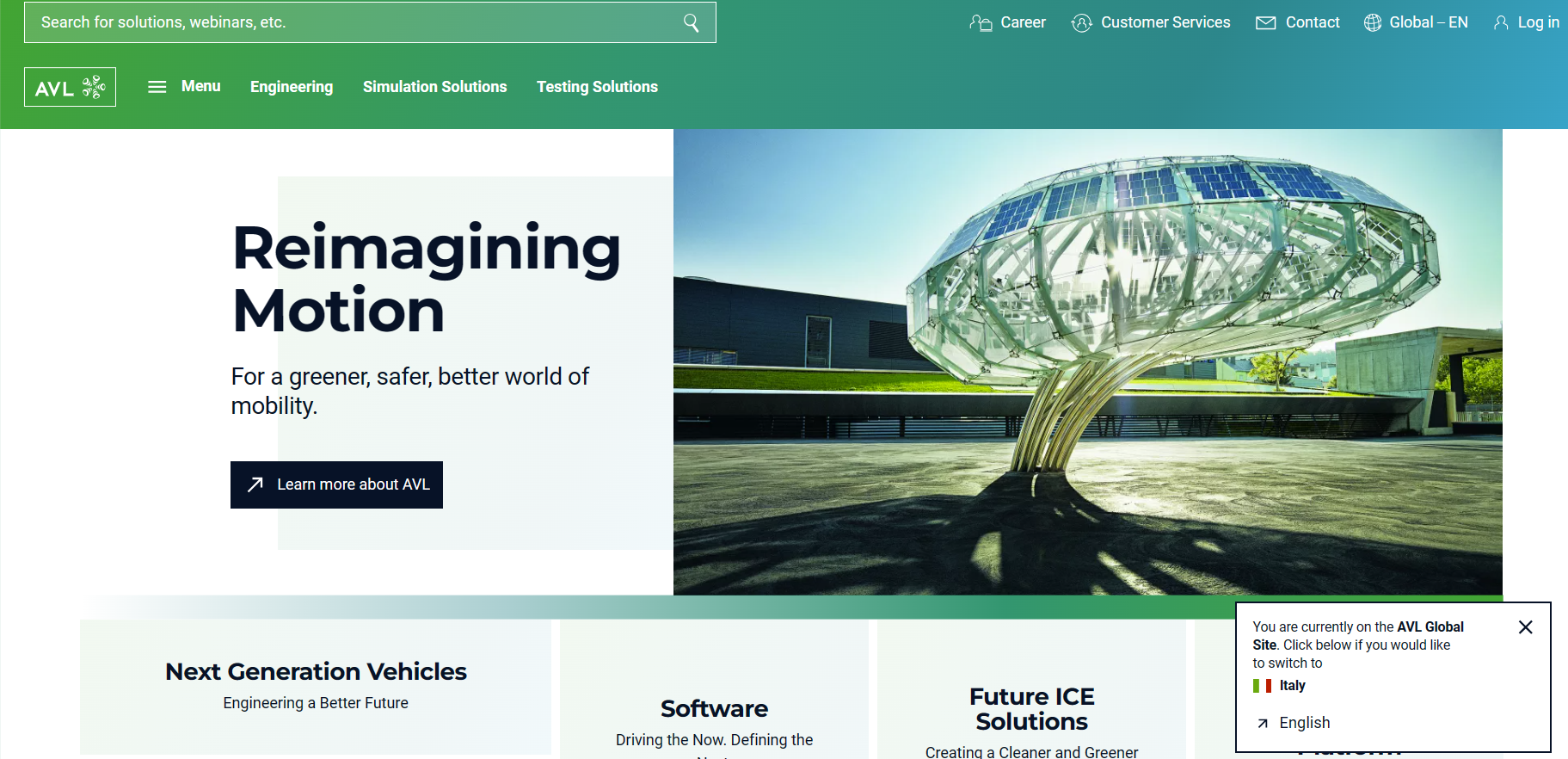 TU Graz Workshop 17 May h 8 - 14
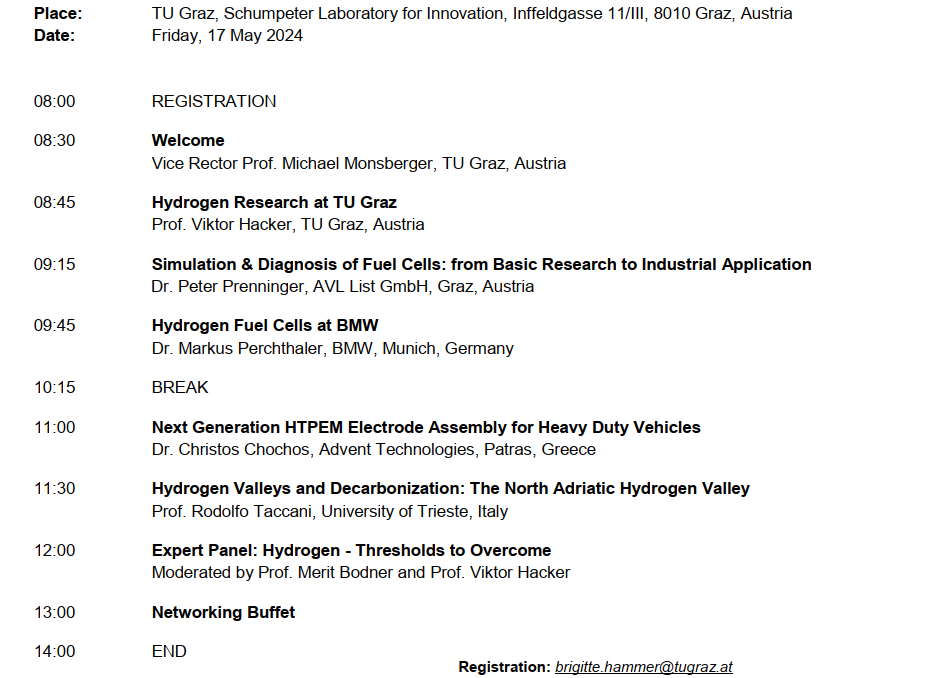